Chapter 20
© 2017, Mike Murach & Associates, Inc.
Murach's PHP and MySQL (3rd Ed.)
C20, Slide 1
Objectives
© 2017, Mike Murach & Associates, Inc.
Murach's PHP and MySQL (3rd Ed.)
C20, Slide 2
The text that’s entered by the user
© 2017, Mike Murach & Associates, Inc.
Murach's PHP and MySQL (3rd Ed.)
C20, Slide 3
The HTML that’s generated by the system
© 2017, Mike Murach & Associates, Inc.
Murach's PHP and MySQL (3rd Ed.)
C20, Slide 4
The rules for this content management system
© 2017, Mike Murach & Associates, Inc.
Murach's PHP and MySQL (3rd Ed.)
C20, Slide 5
The util/tags.php file
© 2017, Mike Murach & Associates, Inc.
Murach's PHP and MySQL (3rd Ed.)
C20, Slide 6
The util/tags.php file (continued)
© 2017, Mike Murach & Associates, Inc.
Murach's PHP and MySQL (3rd Ed.)
C20, Slide 7
Code that uses the add_tags() function
© 2017, Mike Murach & Associates, Inc.
Murach's PHP and MySQL (3rd Ed.)
C20, Slide 8
The home page for the Guitar Shop website
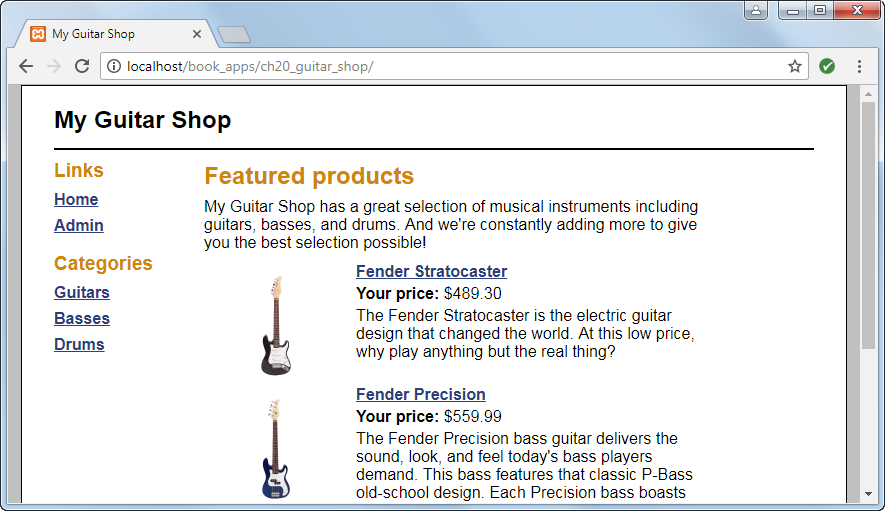 © 2017, Mike Murach & Associates, Inc.
Murach's PHP and MySQL (3rd Ed.)
C20, Slide 9
The directory structure for the website starting from htdocs/book_apps
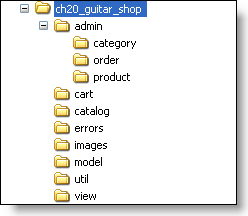 © 2017, Mike Murach & Associates, Inc.
Murach's PHP and MySQL (3rd Ed.)
C20, Slide 10
Files in the application’s root directory
© 2017, Mike Murach & Associates, Inc.
Murach's PHP and MySQL (3rd Ed.)
C20, Slide 11
The util/main.php file
© 2017, Mike Murach & Associates, Inc.
Murach's PHP and MySQL (3rd Ed.)
C20, Slide 12
The view/header.php file
© 2017, Mike Murach & Associates, Inc.
Murach's PHP and MySQL (3rd Ed.)
C20, Slide 13
The view/sidebar.php file
© 2017, Mike Murach & Associates, Inc.
Murach's PHP and MySQL (3rd Ed.)
C20, Slide 14
The view/sidebar.php file (continued)
© 2017, Mike Murach & Associates, Inc.
Murach's PHP and MySQL (3rd Ed.)
C20, Slide 15
The view/sidebar_admin.php file
© 2017, Mike Murach & Associates, Inc.
Murach's PHP and MySQL (3rd Ed.)
C20, Slide 16
The view/sidebar_admin.php file (continued)
© 2017, Mike Murach & Associates, Inc.
Murach's PHP and MySQL (3rd Ed.)
C20, Slide 17
The view/product.php file
© 2017, Mike Murach & Associates, Inc.
Murach's PHP and MySQL (3rd Ed.)
C20, Slide 18
The view/product.php file (continued)
© 2017, Mike Murach & Associates, Inc.
Murach's PHP and MySQL (3rd Ed.)
C20, Slide 19
The view/product_php file (continued)
© 2017, Mike Murach & Associates, Inc.
Murach's PHP and MySQL (3rd Ed.)
C20, Slide 20
The view/product.php file (continued)
© 2017, Mike Murach & Associates, Inc.
Murach's PHP and MySQL (3rd Ed.)
C20, Slide 21
The Product List page
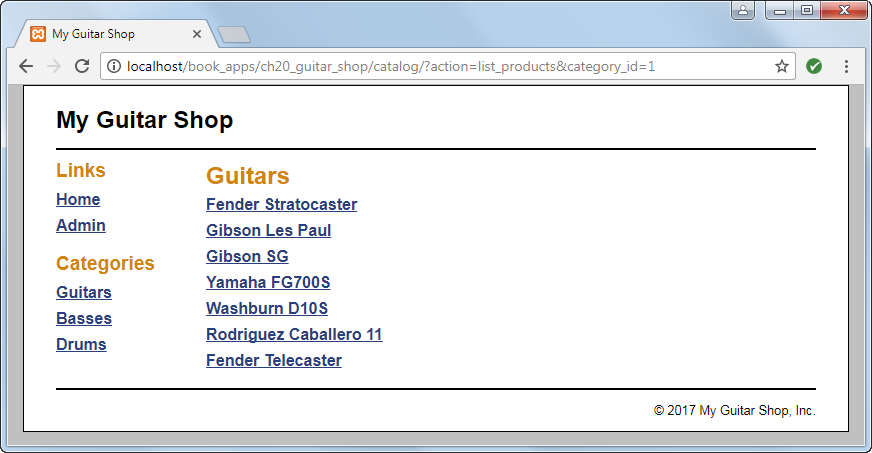 © 2017, Mike Murach & Associates, Inc.
Murach's PHP and MySQL (3rd Ed.)
C20, Slide 22
The Product View page
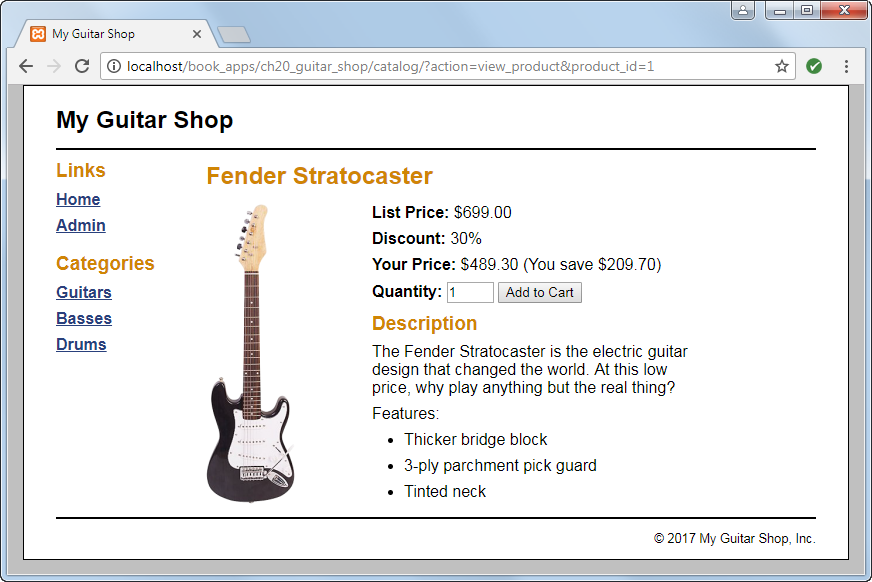 © 2017, Mike Murach & Associates, Inc.
Murach's PHP and MySQL (3rd Ed.)
C20, Slide 23
The catalog/index.php file
© 2017, Mike Murach & Associates, Inc.
Murach's PHP and MySQL (3rd Ed.)
C20, Slide 24
The catalog/index.php file (continued)
© 2017, Mike Murach & Associates, Inc.
Murach's PHP and MySQL (3rd Ed.)
C20, Slide 25
The catalog/index.php file (continued)
© 2017, Mike Murach & Associates, Inc.
Murach's PHP and MySQL (3rd Ed.)
C20, Slide 26
The catalog/product_list.php fle
© 2017, Mike Murach & Associates, Inc.
Murach's PHP and MySQL (3rd Ed.)
C20, Slide 27
The catalog/product_view.php file
© 2017, Mike Murach & Associates, Inc.
Murach's PHP and MySQL (3rd Ed.)
C20, Slide 28
The Product View page
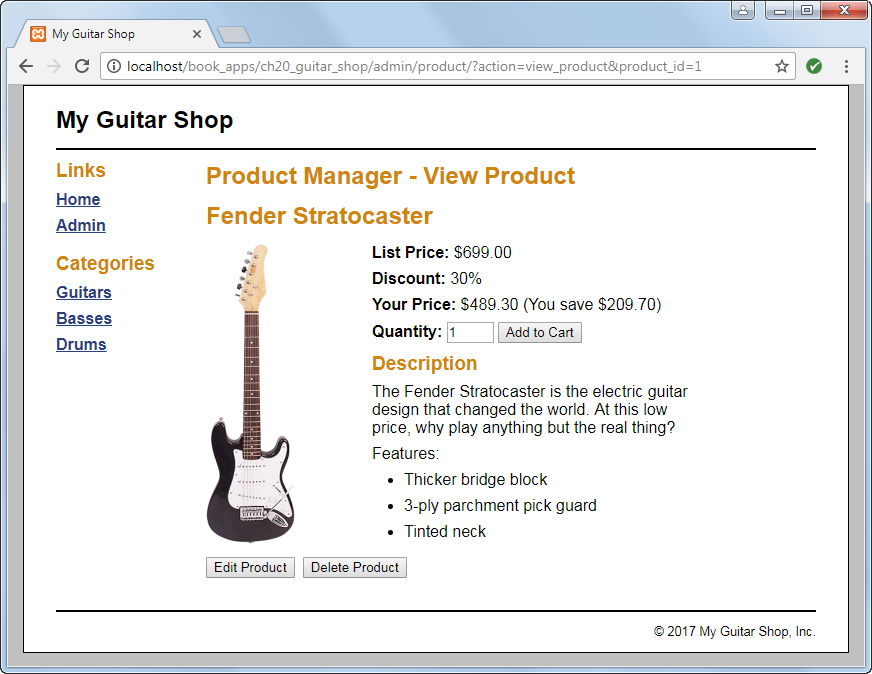 © 2017, Mike Murach & Associates, Inc.
Murach's PHP and MySQL (3rd Ed.)
C20, Slide 29
The Product Add/Edit page
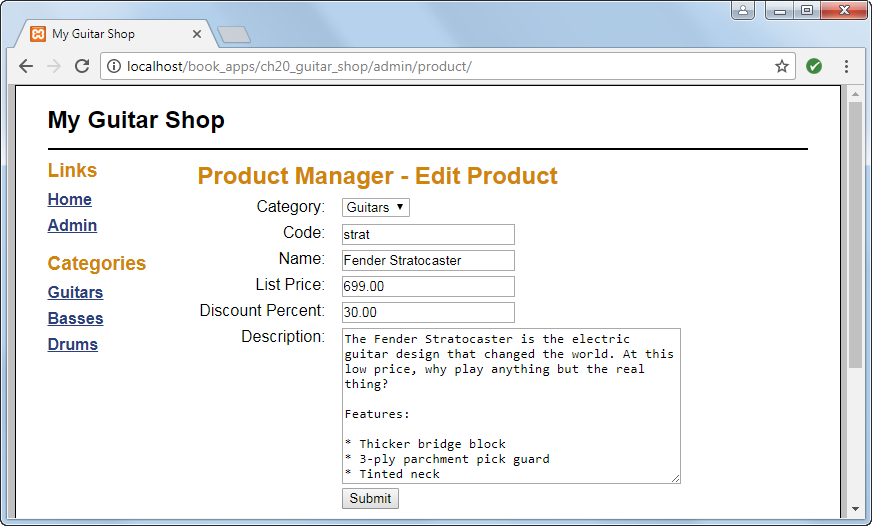 © 2017, Mike Murach & Associates, Inc.
Murach's PHP and MySQL (3rd Ed.)
C20, Slide 30
The admin/product/index.php file
© 2017, Mike Murach & Associates, Inc.
Murach's PHP and MySQL (3rd Ed.)
C20, Slide 31
The admin/product/index.php file (continued)
© 2017, Mike Murach & Associates, Inc.
Murach's PHP and MySQL (3rd Ed.)
C20, Slide 32
The admin/product/index.php file (continued)
© 2017, Mike Murach & Associates, Inc.
Murach's PHP and MySQL (3rd Ed.)
C20, Slide 33
The admin/product/index.php file (continued)
© 2017, Mike Murach & Associates, Inc.
Murach's PHP and MySQL (3rd Ed.)
C20, Slide 34
The admin/product/index.php file (continued)
© 2017, Mike Murach & Associates, Inc.
Murach's PHP and MySQL (3rd Ed.)
C20, Slide 35
The admin/product/index.php file (continued)
© 2017, Mike Murach & Associates, Inc.
Murach's PHP and MySQL (3rd Ed.)
C20, Slide 36
The admin/product/index.php file (continued)
© 2017, Mike Murach & Associates, Inc.
Murach's PHP and MySQL (3rd Ed.)
C20, Slide 37
The admin/product/index.php file (continued)
© 2017, Mike Murach & Associates, Inc.
Murach's PHP and MySQL (3rd Ed.)
C20, Slide 38
The admin/product/product_view.php file
© 2017, Mike Murach & Associates, Inc.
Murach's PHP and MySQL (3rd Ed.)
C20, Slide 39
The admin/product/product_view.php file (cont.)
© 2017, Mike Murach & Associates, Inc.
Murach's PHP and MySQL (3rd Ed.)
C20, Slide 40
The admin/product/product_add_edit.php file
© 2017, Mike Murach & Associates, Inc.
Murach's PHP and MySQL (3rd Ed.)
C20, Slide 41
The product_add_edit.php file (continued)
© 2017, Mike Murach & Associates, Inc.
Murach's PHP and MySQL (3rd Ed.)
C20, Slide 42
The product_add_edit.php file (continued)
© 2017, Mike Murach & Associates, Inc.
Murach's PHP and MySQL (3rd Ed.)
C20, Slide 43
The product_add_edit.php file (continued)
© 2017, Mike Murach & Associates, Inc.
Murach's PHP and MySQL (3rd Ed.)
C20, Slide 44
The product_add_edit.php file (continued)
© 2017, Mike Murach & Associates, Inc.
Murach's PHP and MySQL (3rd Ed.)
C20, Slide 45